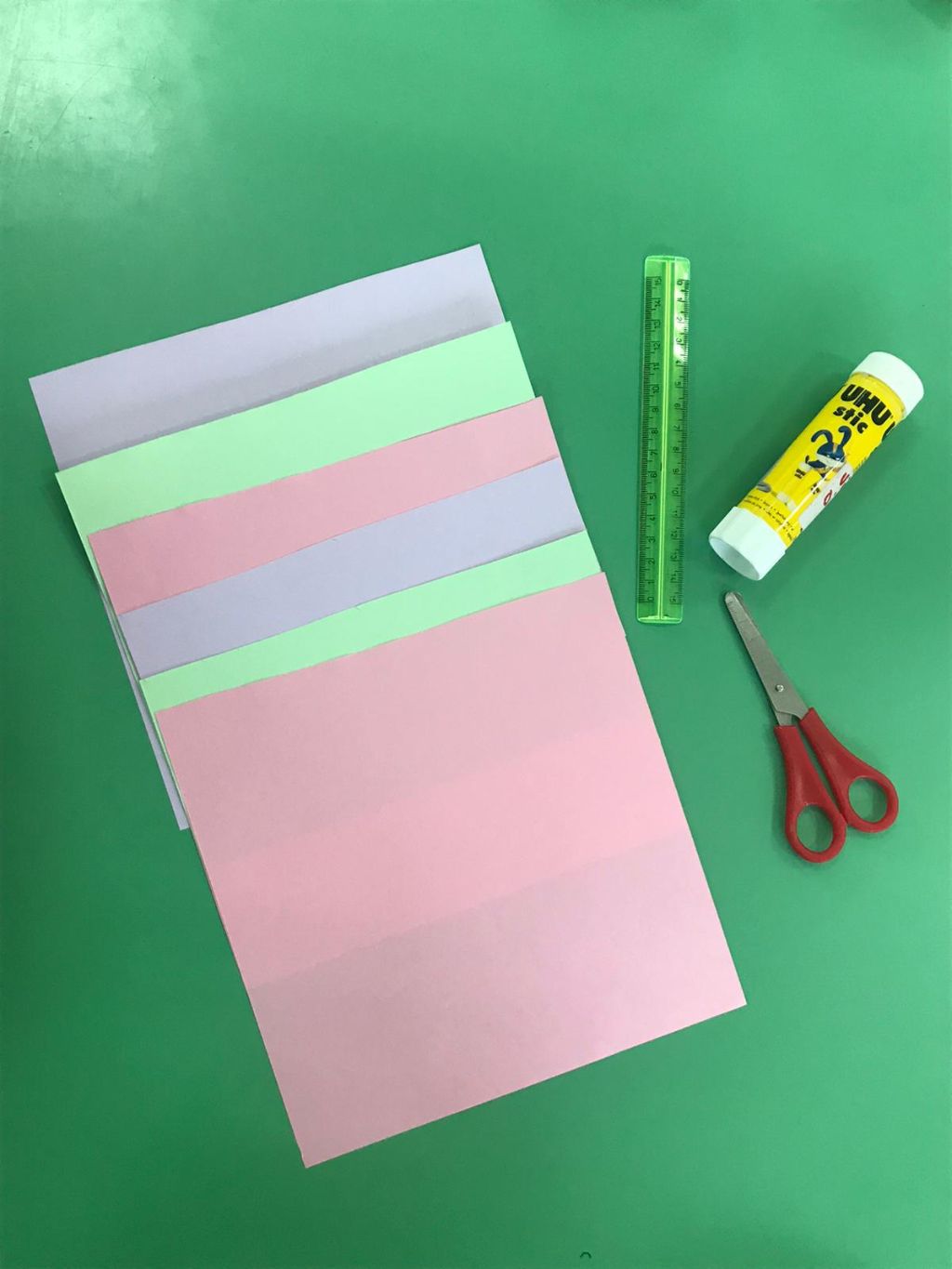 Per questo lavoro ti occorre
Colla stick
Forbici
Fogli colorati
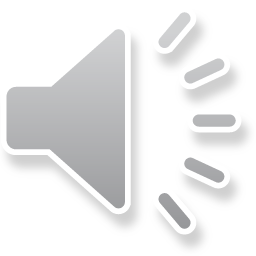 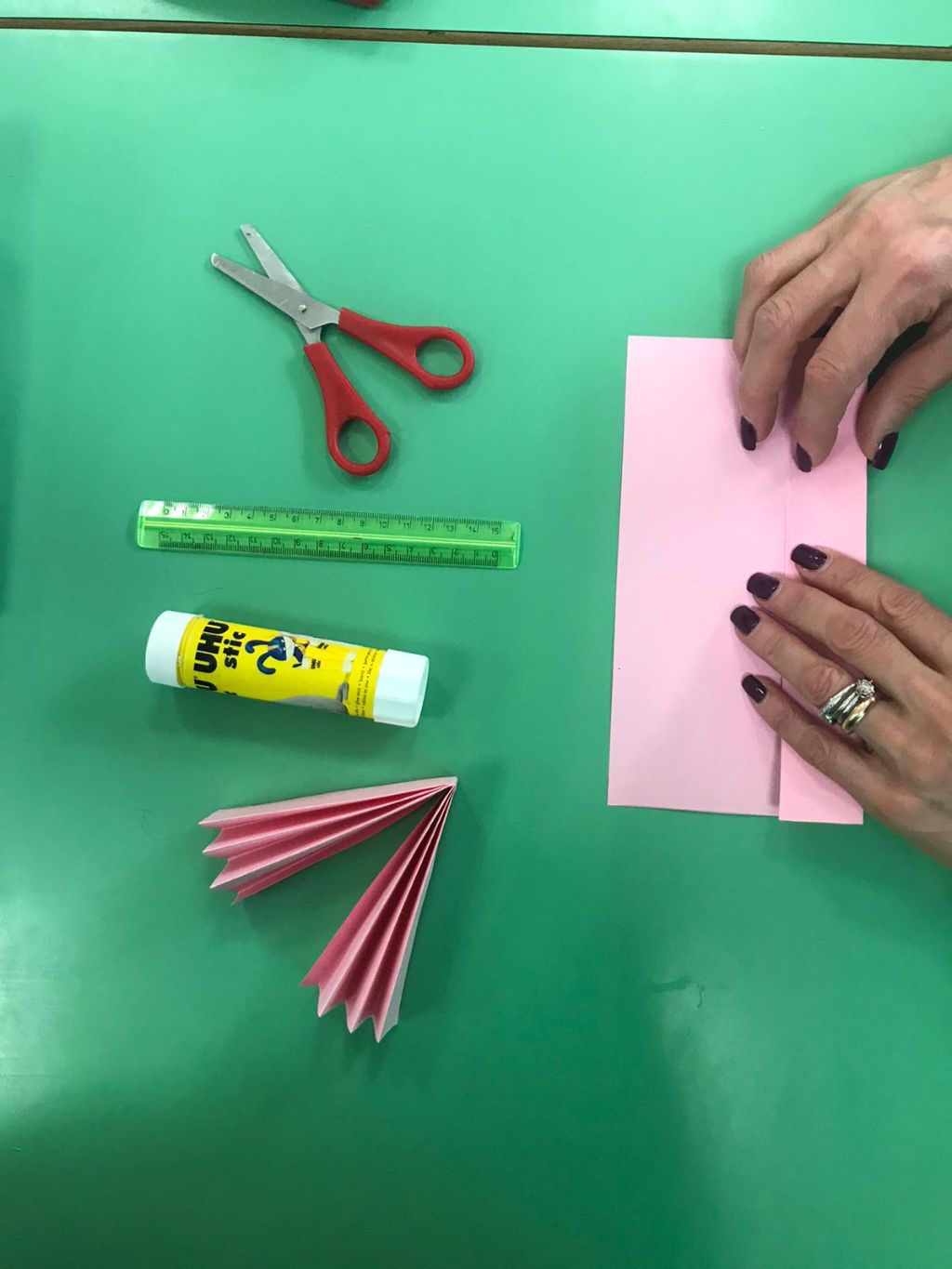 Prendi due  fogli dello stesso colore e  piegali a ventaglio
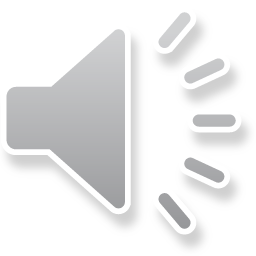 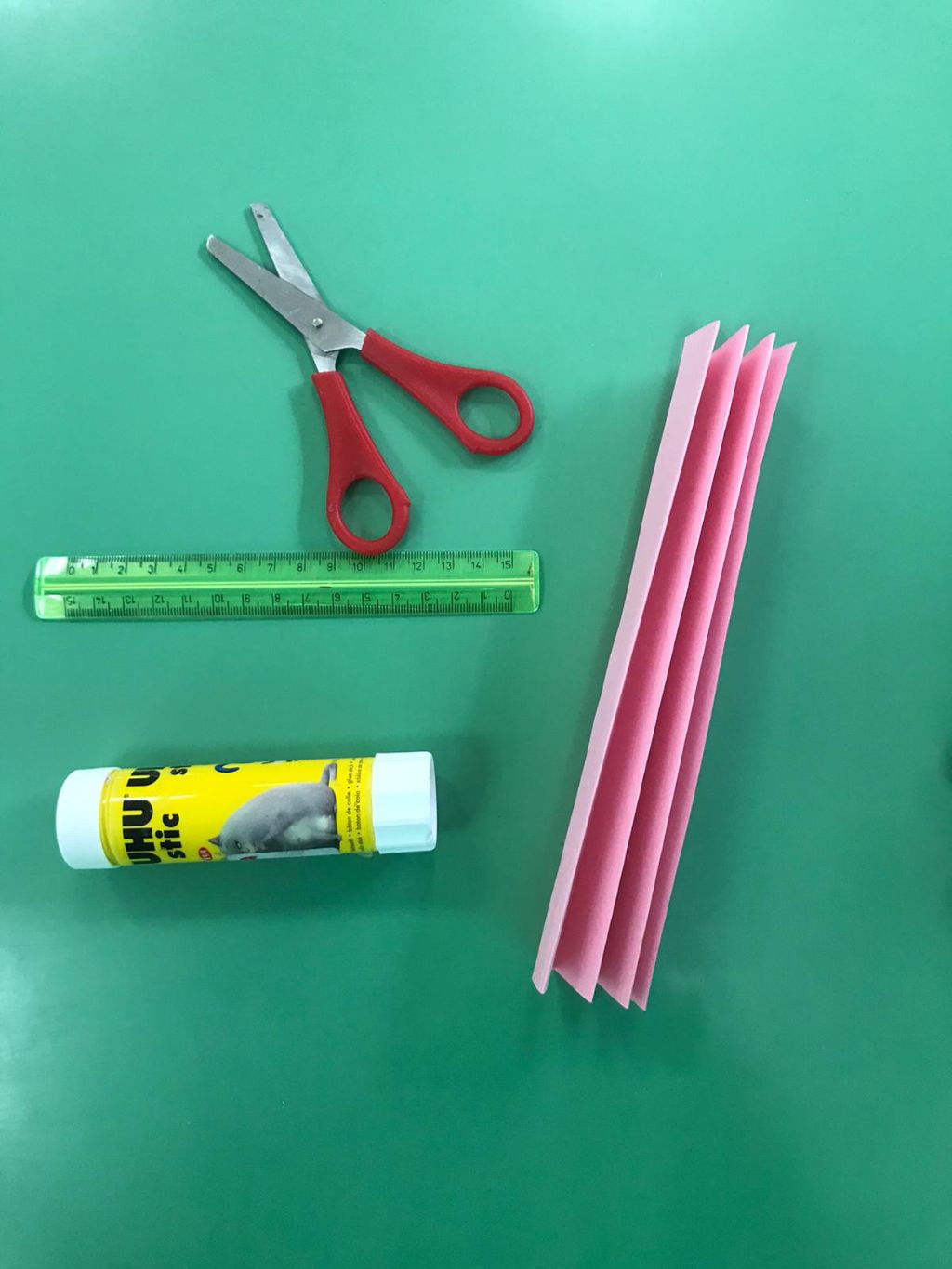 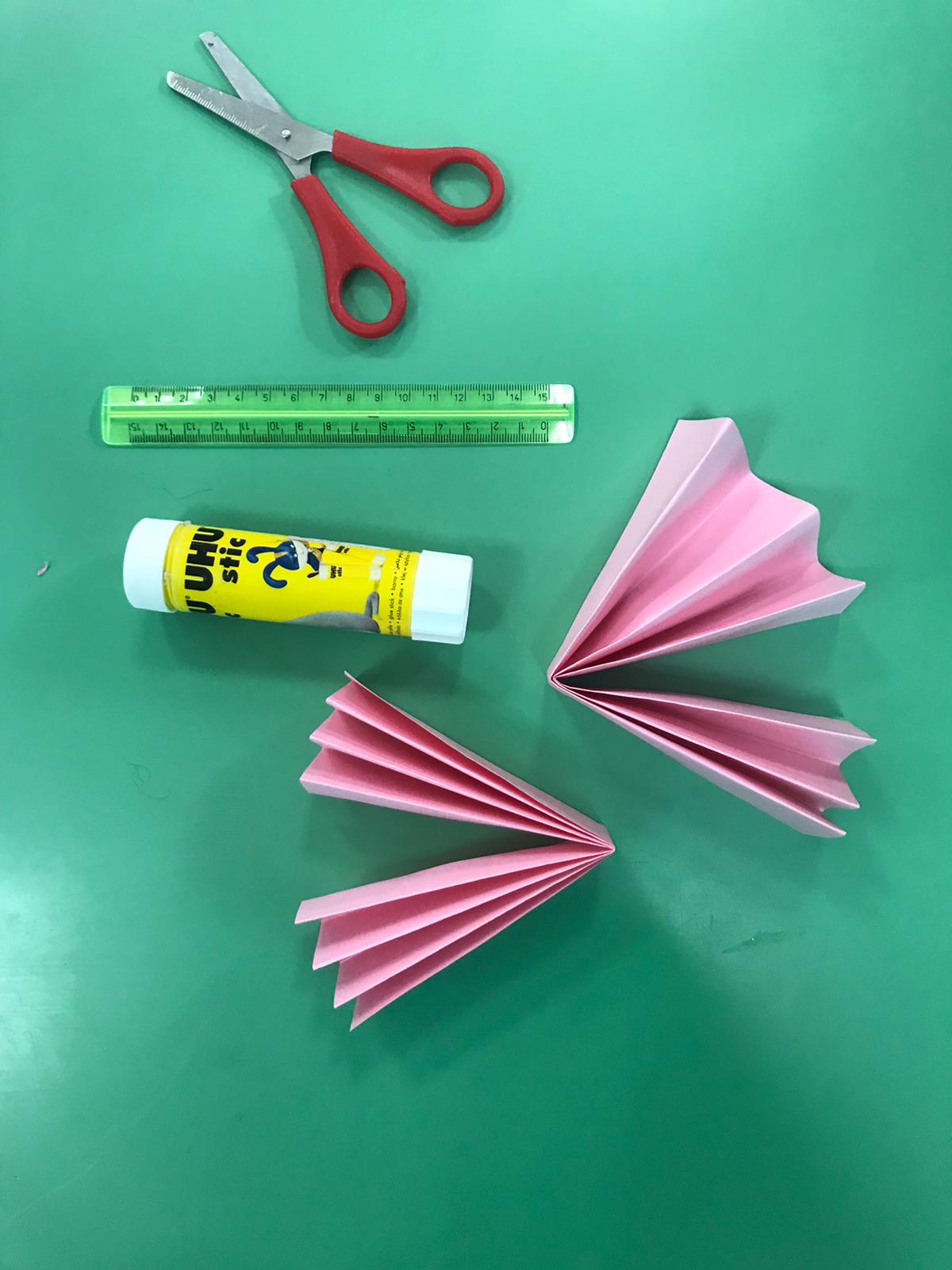 ……poi piegali a metà
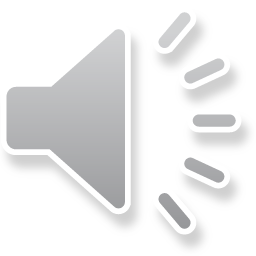 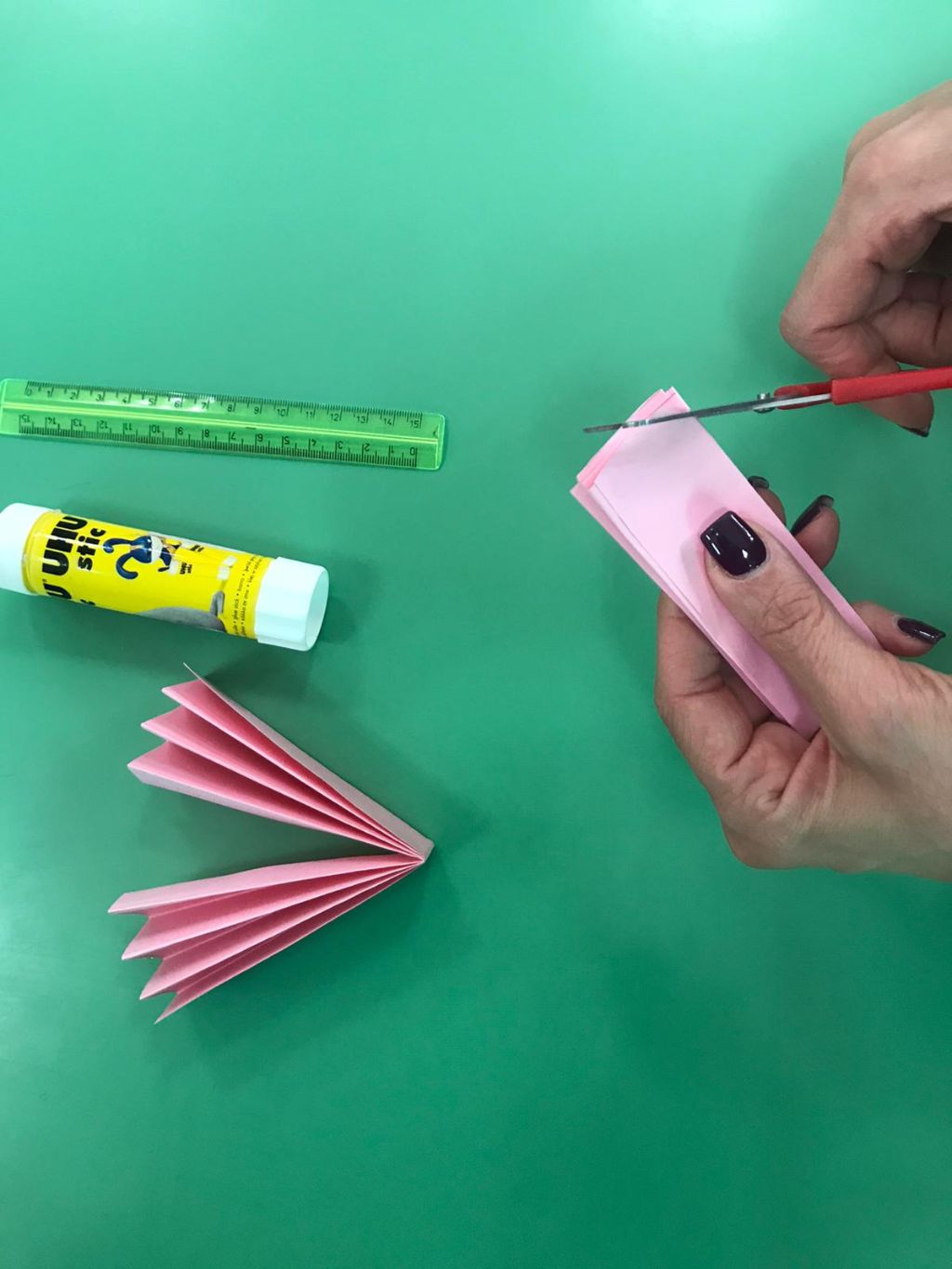 taglia le estremità a forma arrotondata
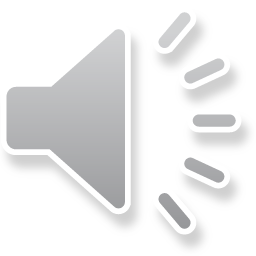 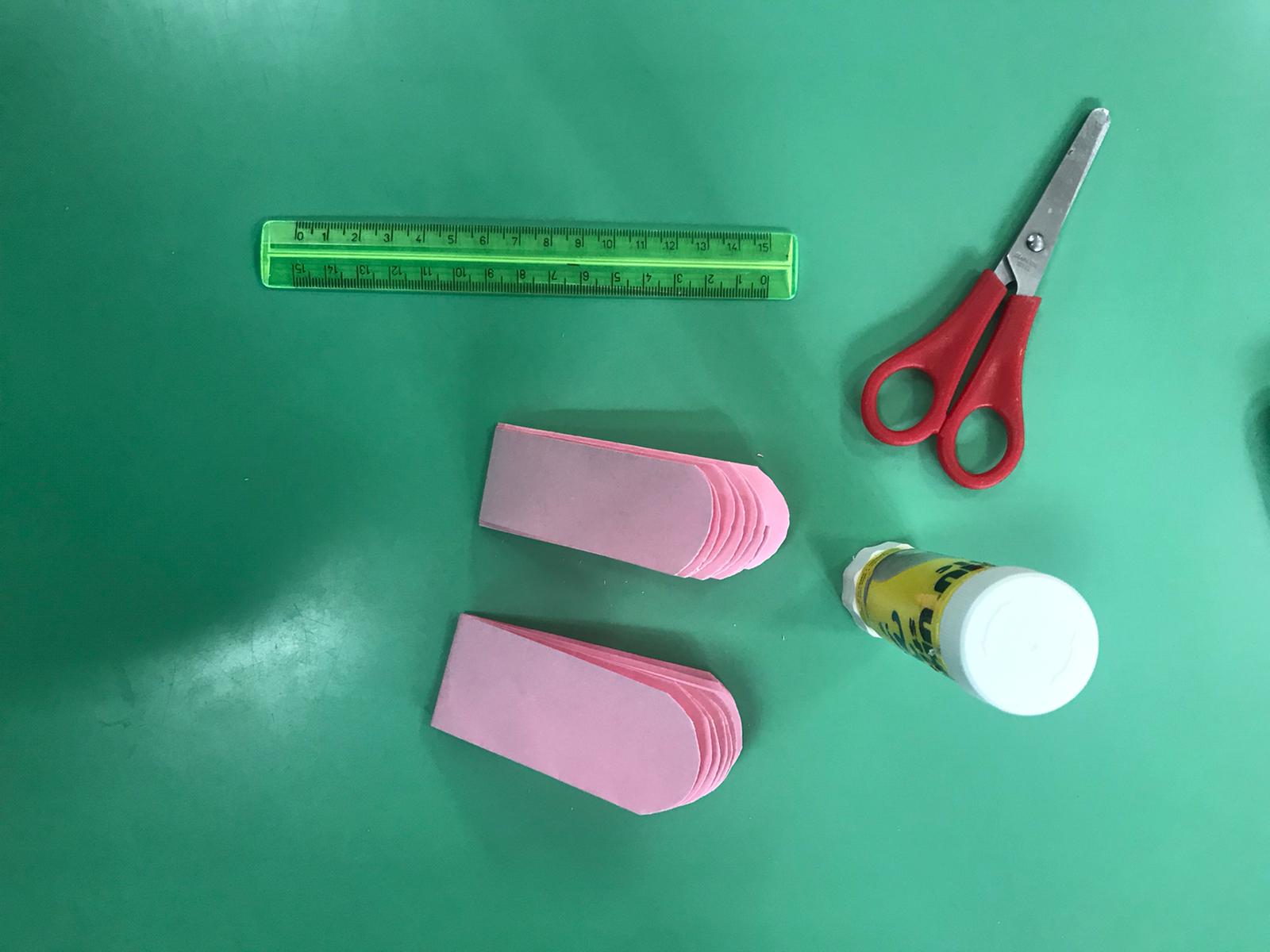 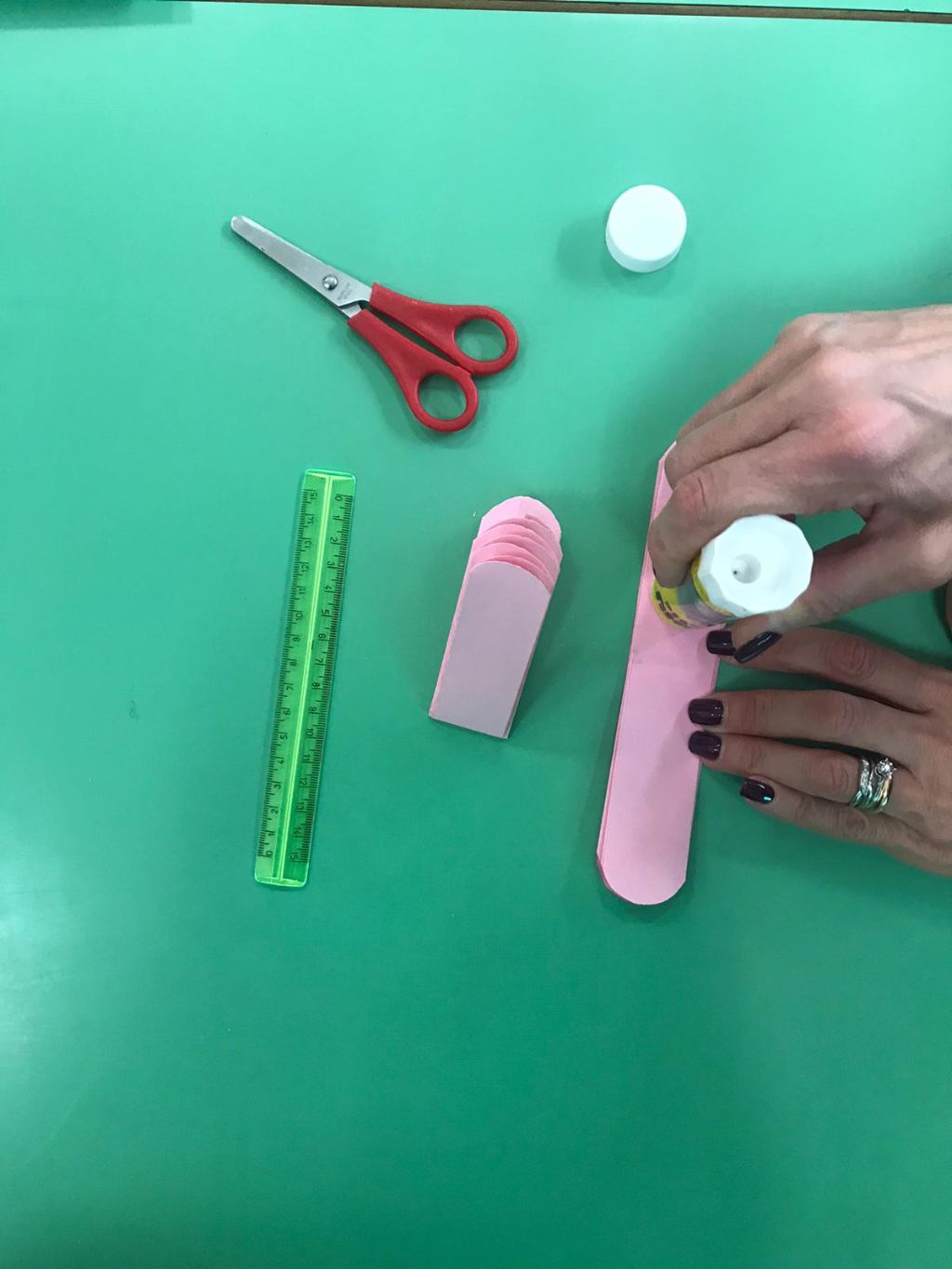 Metti uno strato di colla sui lati esterni di uno dei ventagli
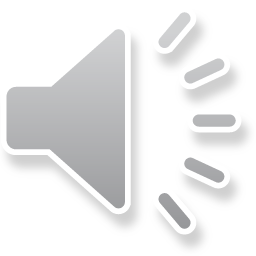 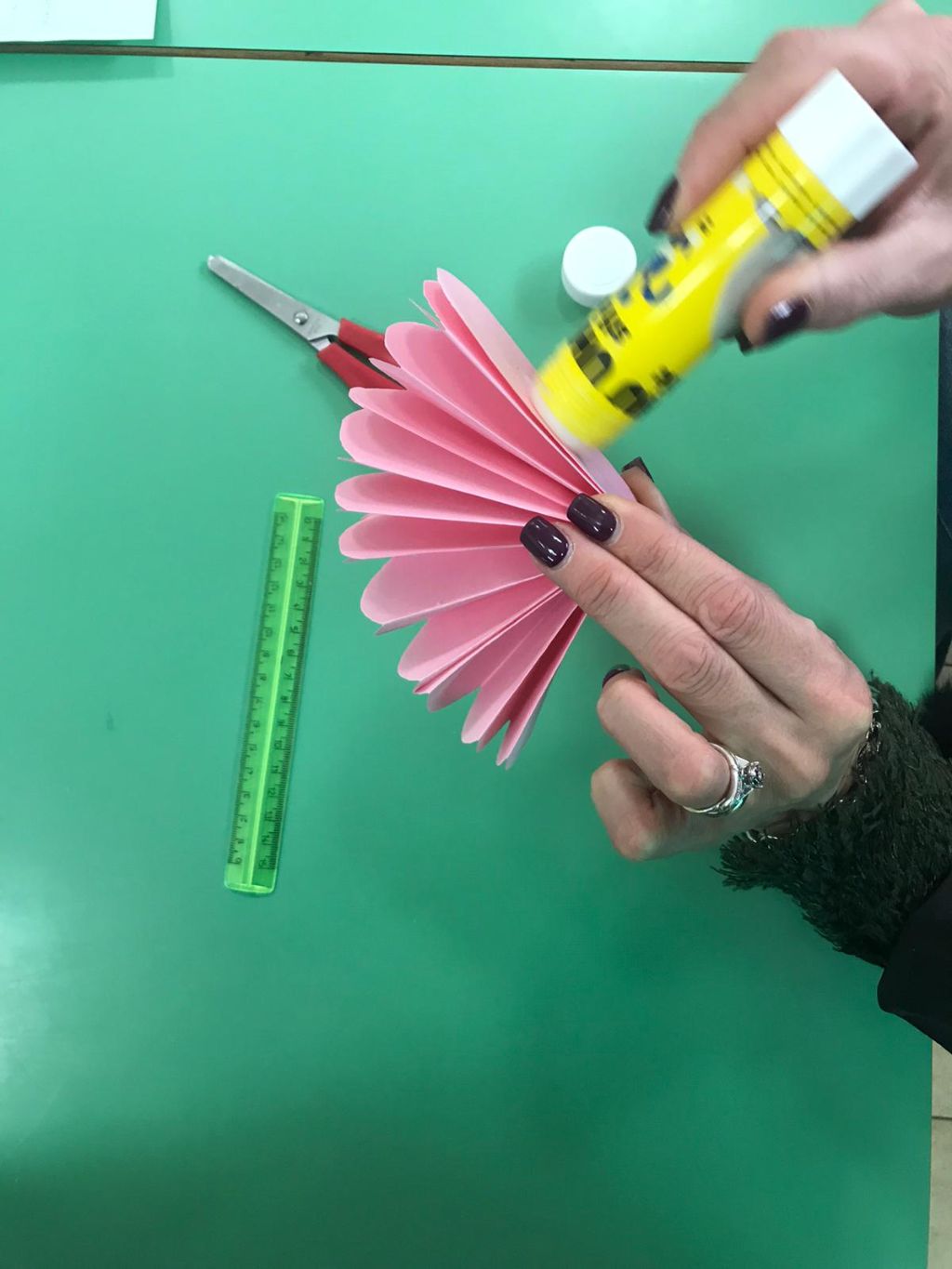 ed incollaci l’altro ventaglio facendo combaciare i lati
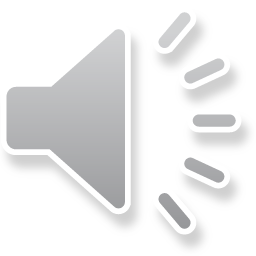 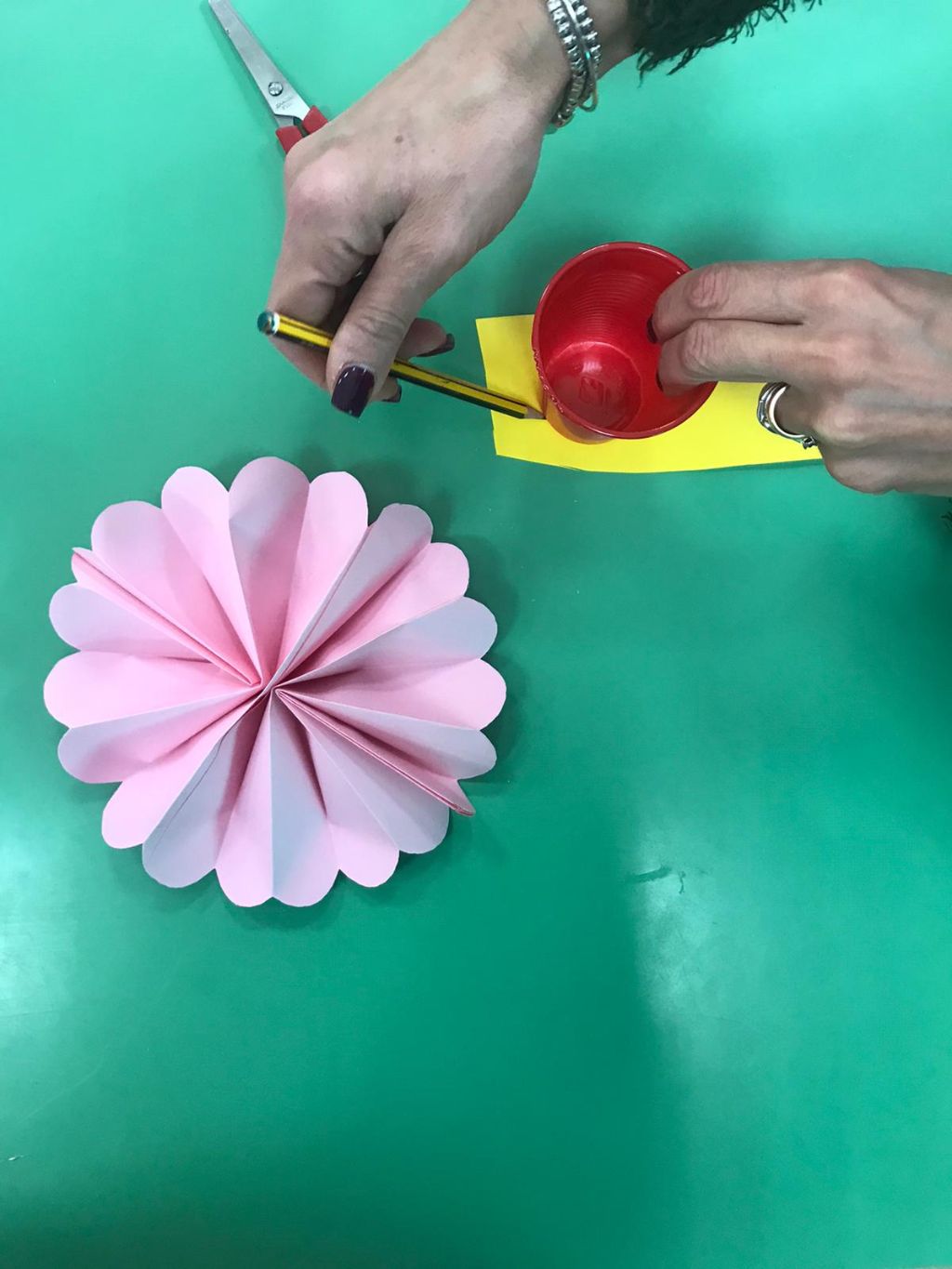 Con il fondo  di un bicchiere disegna e ritaglia prima un cerchio……
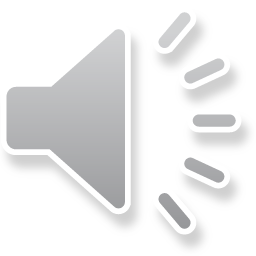 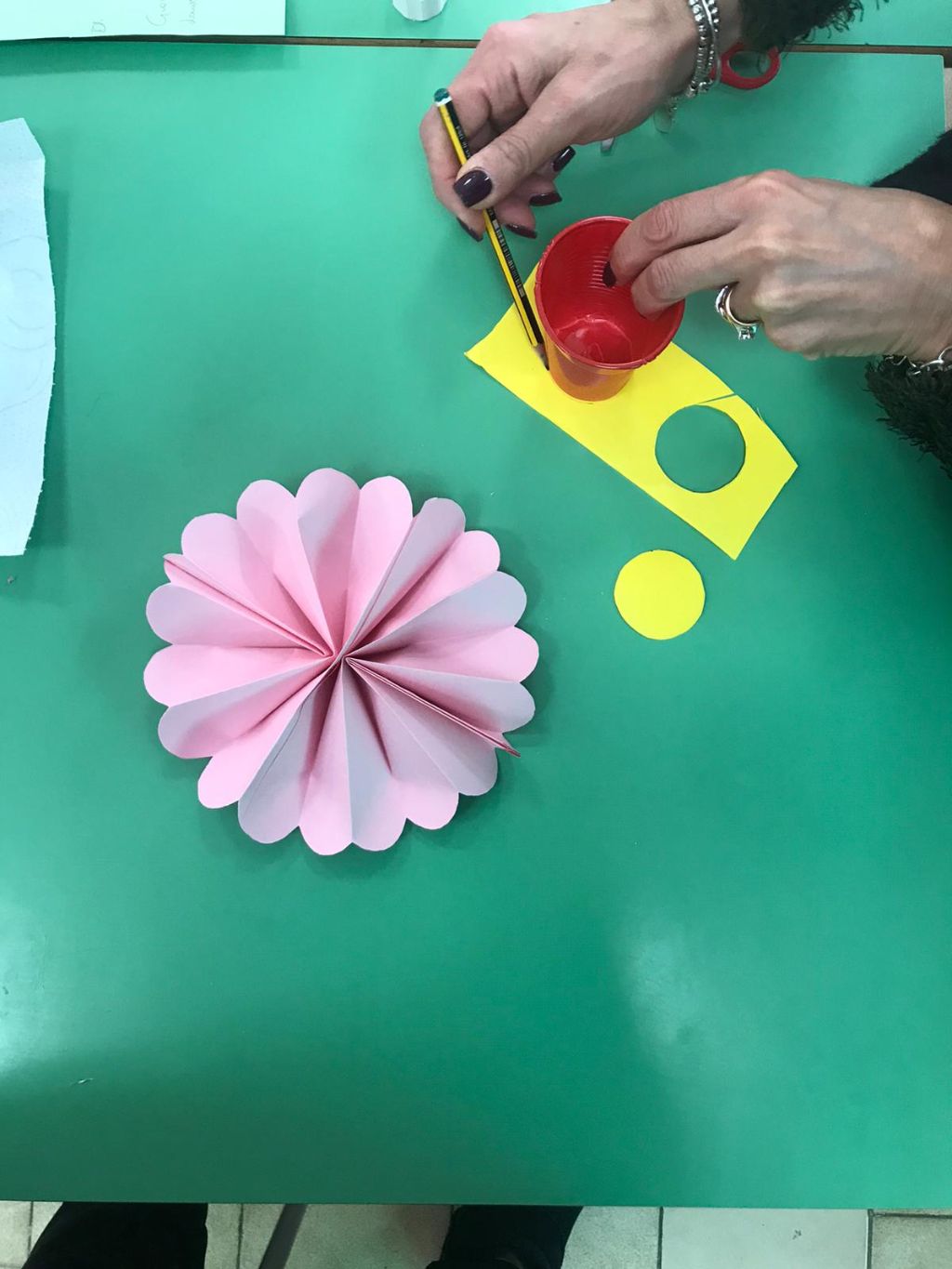 ……poi un altro cerchio
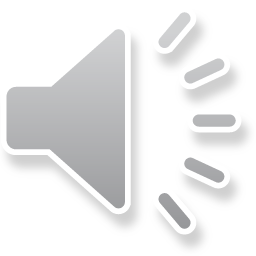 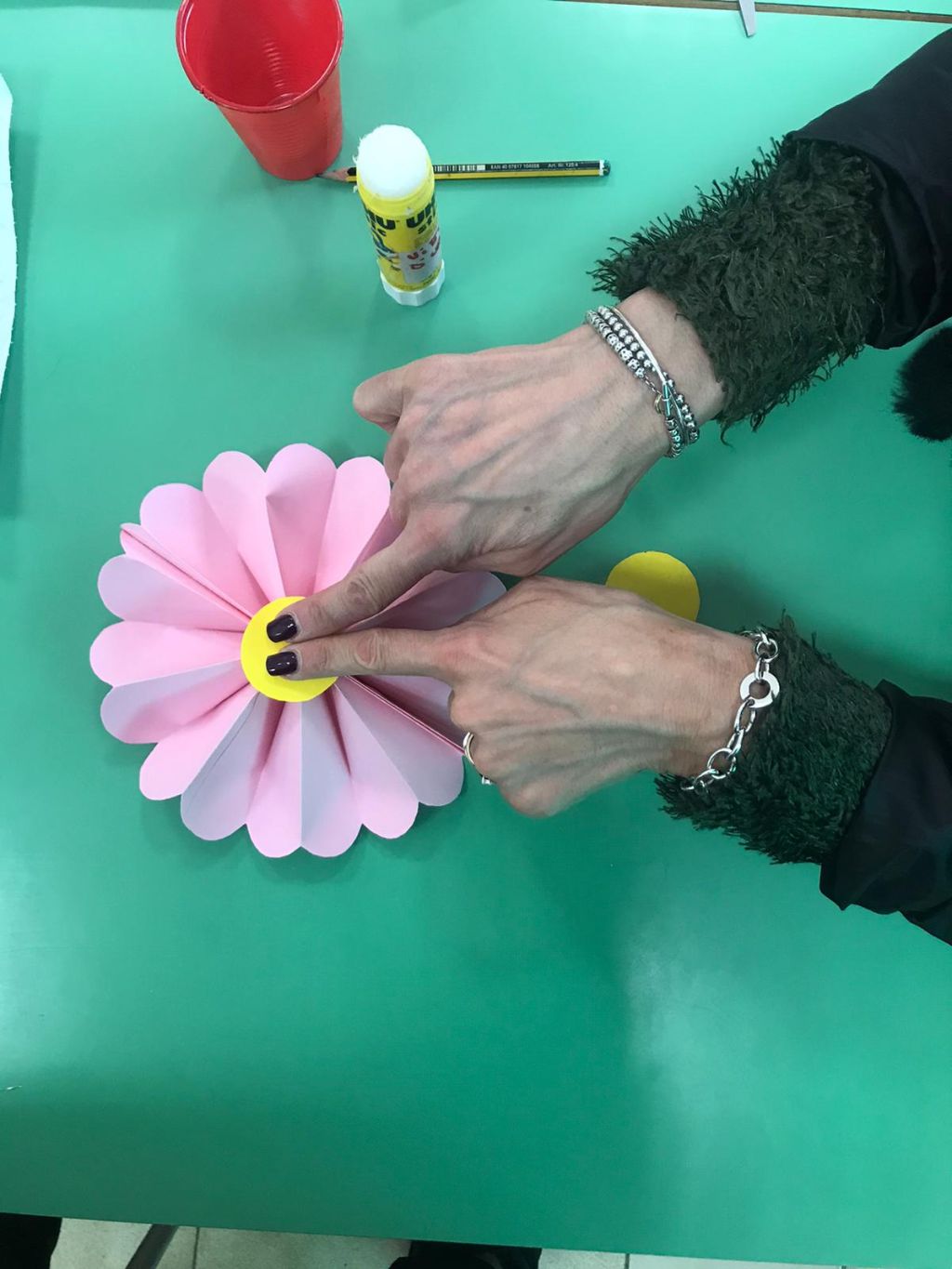 Ed incollali su entrambi i lati del fiore
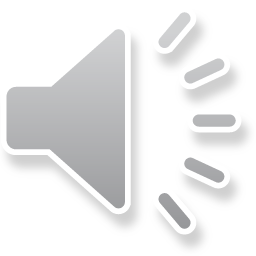 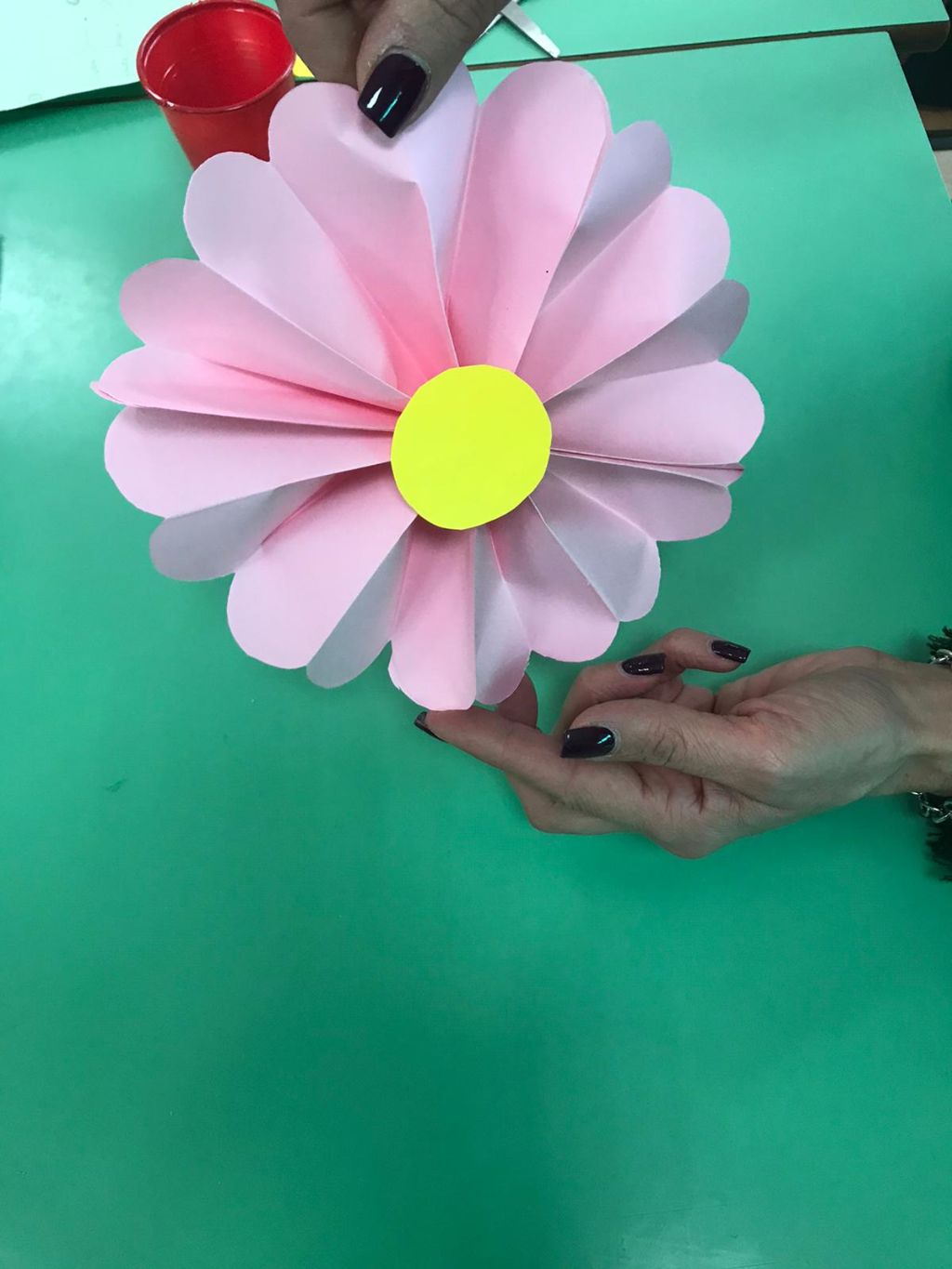 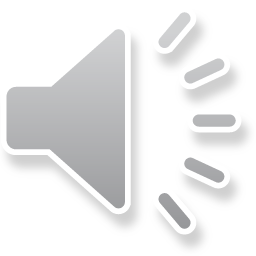 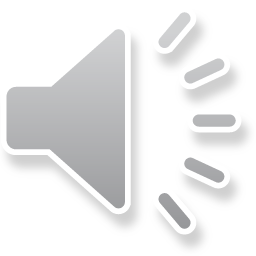